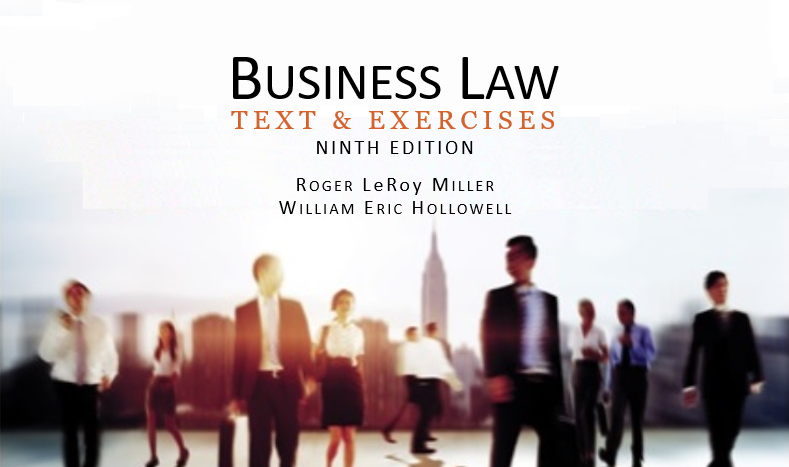 Business LawText & ExercisesNinth EditionRoger LeRoy MillerWilliam Eric Hollowell
Chapter 26    Employment, Immigration, and Labor Law
Learning Outcomes (1)
LO1       State exceptions to the employment-at-will doctrine.
LO2          Describe the major provisions of the Fair Labor Standards Act.
LO3           Identify the benefits of the Social Security Act.
Learning Outcomes (2)
LO4          Name the two most important federal statutes governing immigration.
LO5     Identify the federal law allowing workers to organize unions and to engage in collective bargaining.
Employment At-Will
A doctrine under which an employment contract may be terminated at any time and for any reason.
LO1 Exceptions To At-Will Doctrine
LO1
Statutory: Whistleblower.
Employee who tells the government or the press that his or her employer is engaged in some unsafe or illegal activity.
Contract-Based.
Public-Policy Exceptions.
Worker Protections (1)
State Workers’ Compensation Laws.
Occupational Safety and  Health Act.
OSHA: employers with eleven or more employees required to keep occupational injury or illness records.
Worker Protections (2)
Family and Medical Leave Act (FMLA).
Employers with fifty or more employees must provide up to twelve weeks unpaid leave for any twelve-month period.
Worker Protections (3)
Family and Medical Leave Act (FMLA).
Employer must continue health care coverage and guarantee employment.
Worker Protections (4)
Family and Medical Leave Act (FMLA).
To care for newborn or baby within one year of birth. 
To care for an adopted or foster child within one year of placement.
Worker Protections (5)
Family and Medical Leave Act (FMLA).
To care for the employee’s spouse, child or parent. 
If the employee suffers from a serious health condition and is unable to perform essential job duties.
Worker Protections (6)
Fair Labor Standards Act (FLSA).
Child Labor Restrictions.
Minimum Wage Requirement.
Overtime Provisions and Requirements.
LO2
Worker Protections (7)
Fair Labor Standards Act (FLSA).
Child Labor Restrictions.
Protects all children under eighteen from working in hazardous jobs. 
Children under fourteen are limited to certain jobs.
Limited weekly hours.
LO2
Worker Protections (8)
Fair Labor Standards Act (FLSA).
Minimum Wage Requirement.
Federal minimum wage.
State minimum usually higher.
LO2
Worker Protections (9)
Fair Labor Standards Act (FLSA).
Overtime Provisions and Requirements.
Employees are entitled to 1.5 times regular pay for any hours in excess of forty hour per workweek.
LO2
Worker Protections (10)
Fair Labor Standards Act (FLSA).
Child Labor Restrictions.
Minimum Wage Requirement.
Overtime Provisions and Requirements.
LO2
Worker Protections (11)
Employee Privacy.
Lie-Detector Tests.
ECPA prohibits employers from requiring employees or applicants to take a lie-detector test.
Restricts employers’ ability to use or ask about results of any lie-detector test.
Worker Protections (12)
Employee Privacy.
Drug Testing.
State statutes may restrict drug testing.
Collective bargaining agreement may provide protection.
Worker Protections (13)
Employee Privacy.
Drug Testing.
Held constitutional for government employees only when:
Reasonable basis for suspecting drug use.
Drug use in particular job would threaten public safety.
Worker Protections (14)
Employee Privacy.
Electronic Monitoring.
More than half of employers engage in some form.
Electronic Communication Privacy Act prohibits intentional interception of communications. 
If the device is provided by the company for business use, the employer is allowed to monitor business communications.
Retirement Income and Security (1)
Social Security.
The Social Security Act of 1935 provides for:
Old-age (retirement).
Survivors.
Disability insurance.
LO3
Retirement Income and Security (2)
Social Security.
Federal Insurance Contributions Act (FICA): employers and employees contribute.
LO3
Retirement Income and Security (3)
Medicare.
Private Retirement Plans.
Unemployment Compensation.
The Federal Unemployment Tax Act.
Retirement Income and Security (4)
Group Health Plans.
The Health Insurance Portability and Accountability Act (HIPAA).
COBRA.
The Consolidated Omnibus Budget Reconciliation Act.
LO4 Immigration Law (1)
LO4
The Immigration Reform and Control Act.
Illegal to hire, recruit, or refer for a fee someone not authorized to work in the U.S.
Form I-9, Employment Eligibility Verification.
Immigration Law (2)
The Immigration Act.
Caps on the number of visas issued to immigrants every year.
Labor Law (1)
The Norris-LaGuardia Act.
Restricts the power of federal courts to issue injunctions against unions engaged in peaceful strikes. 
The National Labor Relations Act (NRLA).
Establishes the rights of private-sector employees to form unions.
LO5
Labor Law (2)
The Labor-Management Relations Act (LMRA).
Prohibits unfair union practices. 
The Labor-Management Reporting and Disclosure Act. 
Regulates internal union business procedures.
Labor Law (3)
Union Organization.
Authorization card: states that a worker desires to have a certain union represent the workforce. 
At least 30 percent of the workers must show support in order for an election to be held.
Labor Law (4)
Collective Bargaining.
The process by which labor and management negotiate the terms and conditions of employment.
Labor Law (5)
Collective Bargaining.
Negotiating terms and conditions.
Good faith.
Employer unfair labor practices.
Strikes.